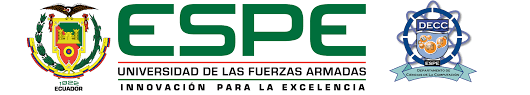 Análisis y selección de una pbx ip open-source para mejorar el sistema de comunicación en una organización
AUTOR: RAMÍREZ BÓSQUEZ JOSHUA RICARDO
DIRECTOR: NÚÑEZ AGURTO DANIEL ALBERTO
AGENDA
Problemática
Objetivos
Marco Teórico
INTRODUCCIÓN
01
Instalación y Configuración
02
IMPLEMENTACIÓN
Análisis de Calidad del Servicio (QoS)
Análisis de Funcionamiento de los Servicios
Análisis de la Experiencia de Usuario
Pruebas y resultados
03
04
Conclusiones
Recomendaciones
finalización
introducción
01
problemática
Las organizaciones requieren de una infraestructura de comunicaciones práctica y eficiente, que permita gestionar de manera óptima los procesos de comunicación internos y externos.
No se han encontrado estudios comparativos aplicados a escenarios de igual condición a PBX Open-Source, que brinden información relevante a las organizaciones que deseen probar este tipo de tecnologías.
OBJETIVOS
Objetivo General
Realizar el análisis y selección de una PBX IP Open-Source para mejorar el sistema de comunicación en una organización.

Objetivos Específicos
REVISIÓN DE LITERATURA
ANÁLISIS Y SELECCIÓN DE IP PBX OPEN-SOURCE
IMPLEMENTACIÓN Y CONFIGURACIÓN
DEMOSTRACIÓN DE POTENCIALIDAD
MARCO TEÓRICO
TELEFONÍA IP
VOIP
Protocolos voip
Servicio de comunicaciones voz a través de Internet
Tecnología que describe la transferencia de voz de forma digital a traves de Internet
Conjunto de estándares que rigen las comunicaciones basadas en VOIP
CÓDECS VOIP
IP PBX
QoS
Programas que convierten señales analogicas a digitales ya sea de voz o vídeo.
Central Telefónica Privada VoIP
Calidad del servicio
Telefonía ip (ventajas y desventajas)
ventajas
desventajas
Costos
Utilización eficaz
Características adicionales
Sin limitación geográfica
Integración con otras herramientas
Centralización de los controles de red
Conexión eléctrica
Calidad de servicio de la red
Calidad de las llamadas
Llamadas al 911
ARQUITECTURA DE LA TELEFONÍA IP
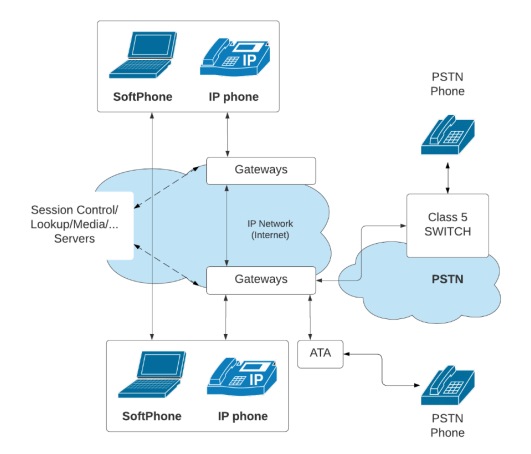 PROTOCOLOS Y CÓDECS VOIP
Protocolos
H.323
SIP
IAX
MGCP
Códecs de audio
G.711
G.722
G.723
G.726
G.729
GSM
iLBC
speex
Calidad del servicio (qOS)
Variantes del servicio
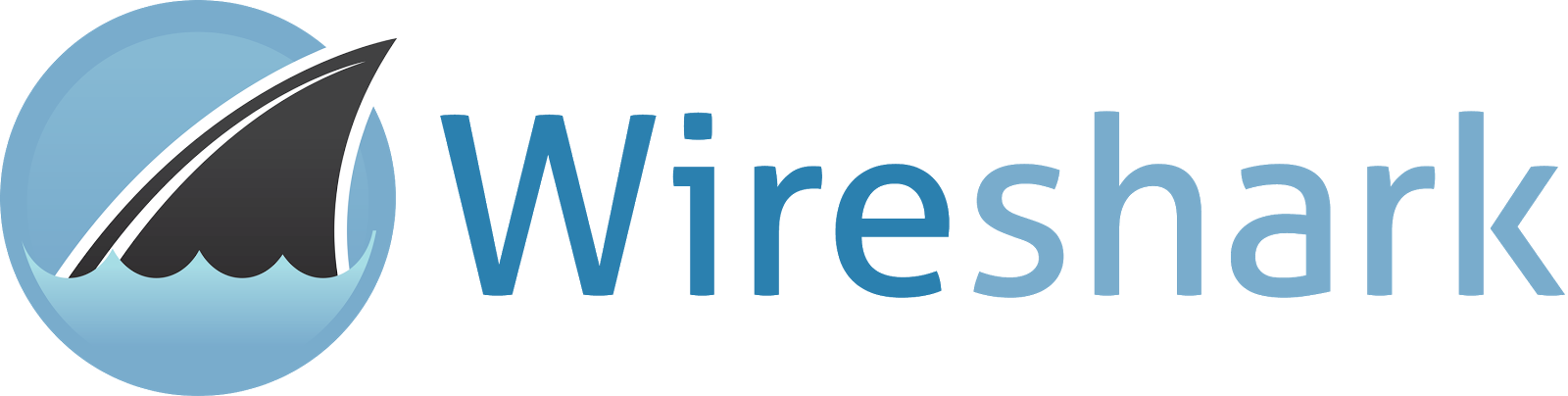 Calidad del servicio (qOS)
UMBRALES DE ACEPTACIÓN PARA VOIP
Calidad del servicio (qOS)
CALIFICACIÓN MOS
Calidad del servicio (qOS)
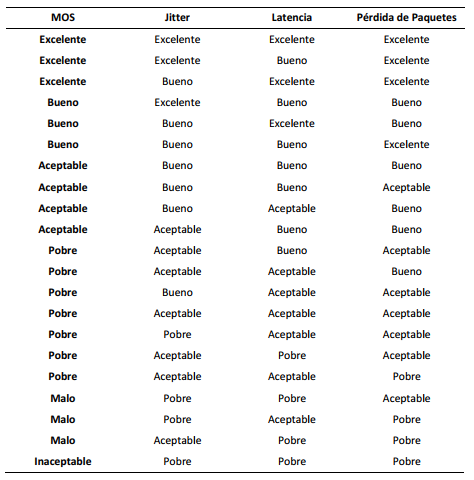 Parametros 
qos y MOS
METODOLOGÍA
1
Identificación de las PBX IP Open-Source existentes
2
Estudio y análisis de las PBX IP Open-Source
3
4
Matriz para la selección de PBX IP Open-Source
Selección de 2 PBX IP Open-Source para su comparación y evaluación
Pbx ip open-source
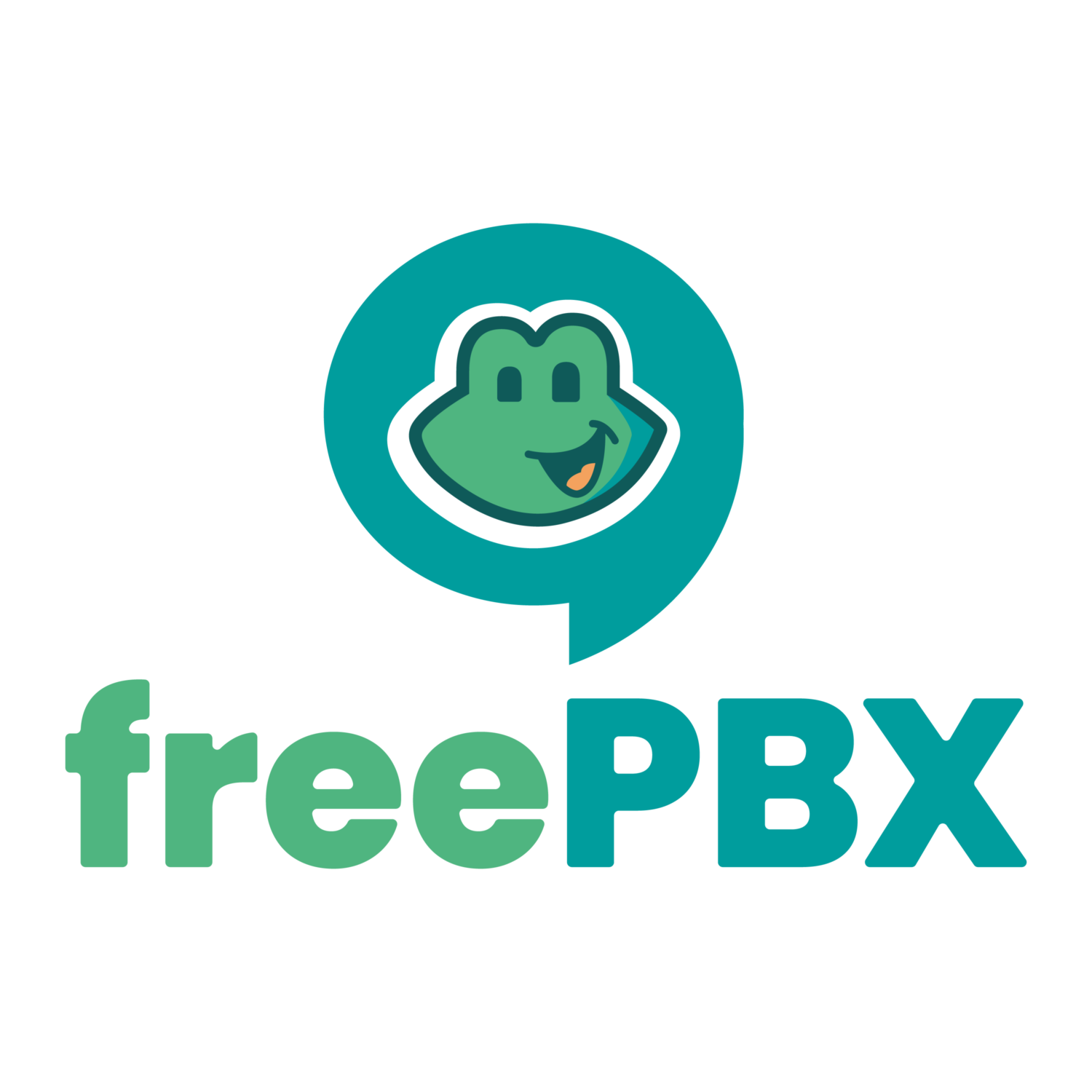 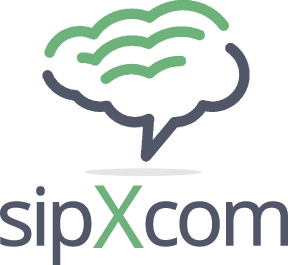 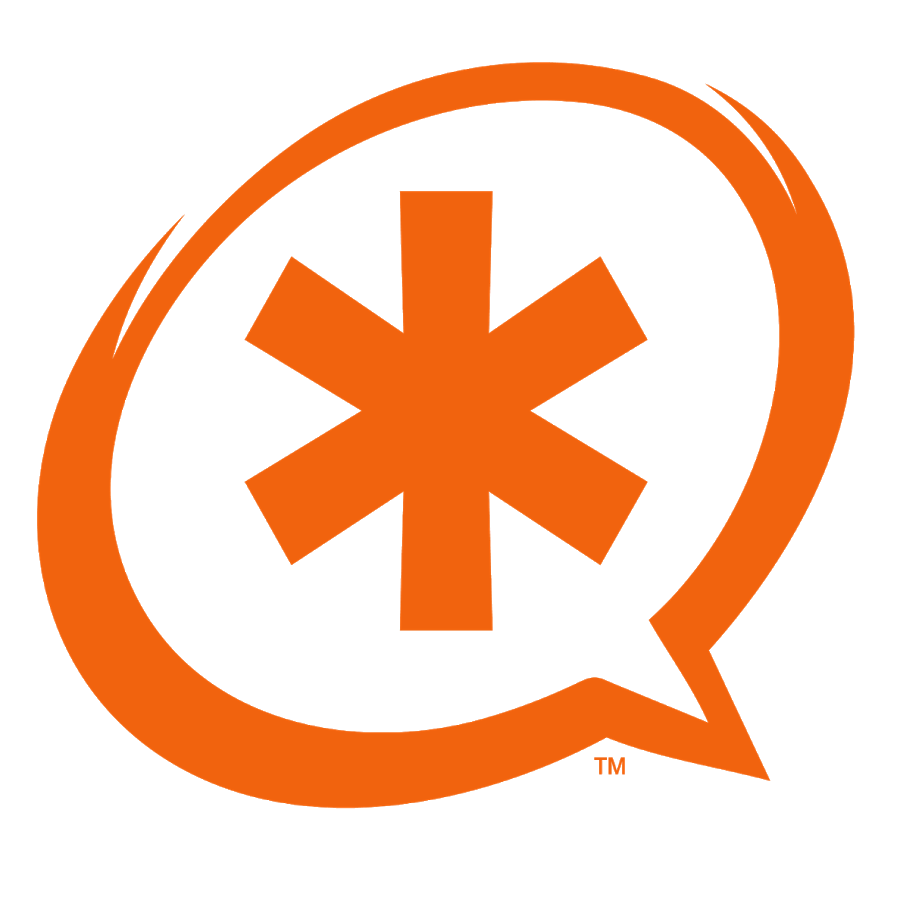 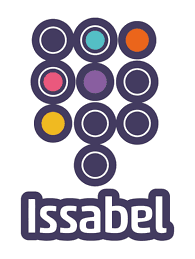 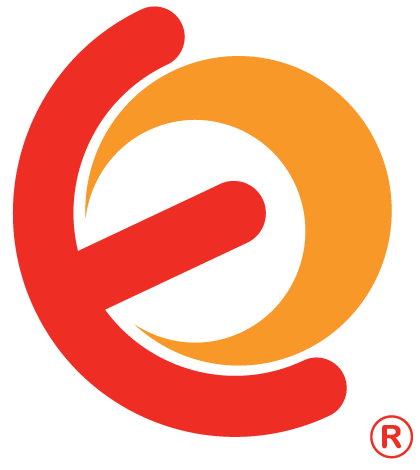 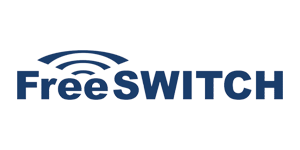 ASTERISK
ELASTIX
FREEPBX
ISSABEL
SIPXCOM
FREESWITCH
Matriz comparativa
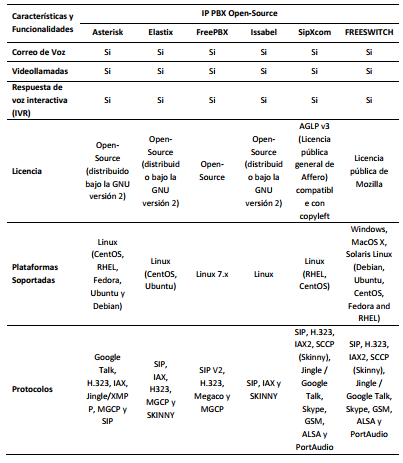 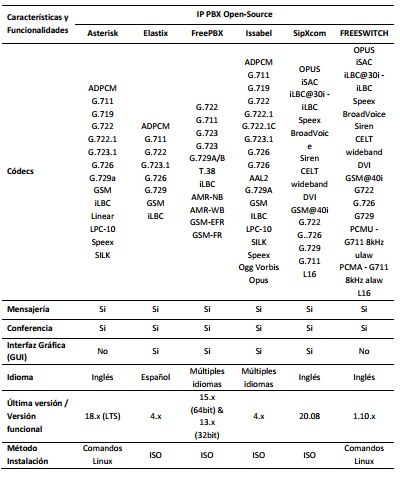 02
implementación
Escenarios
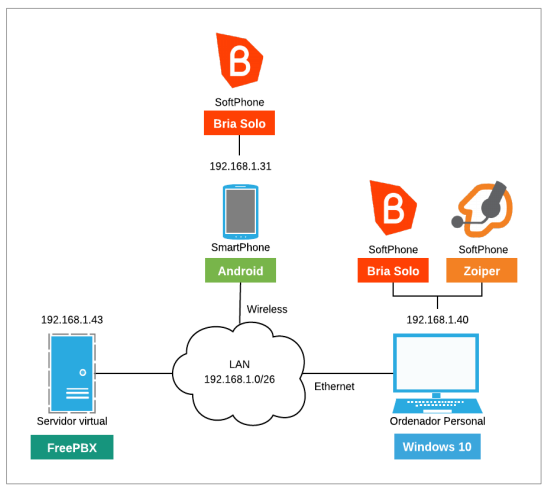 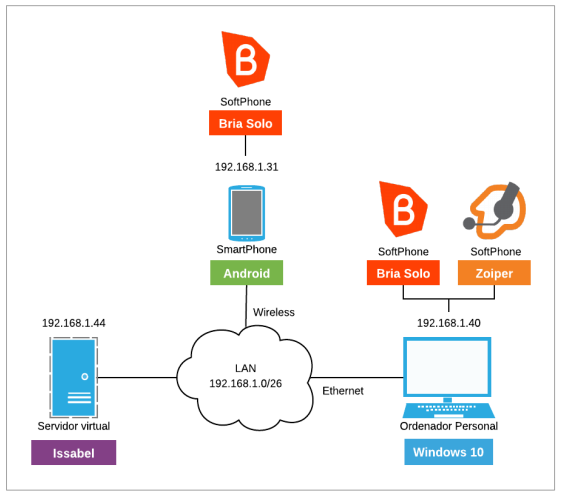 ESCENARIO 1
ESCENARIO 2
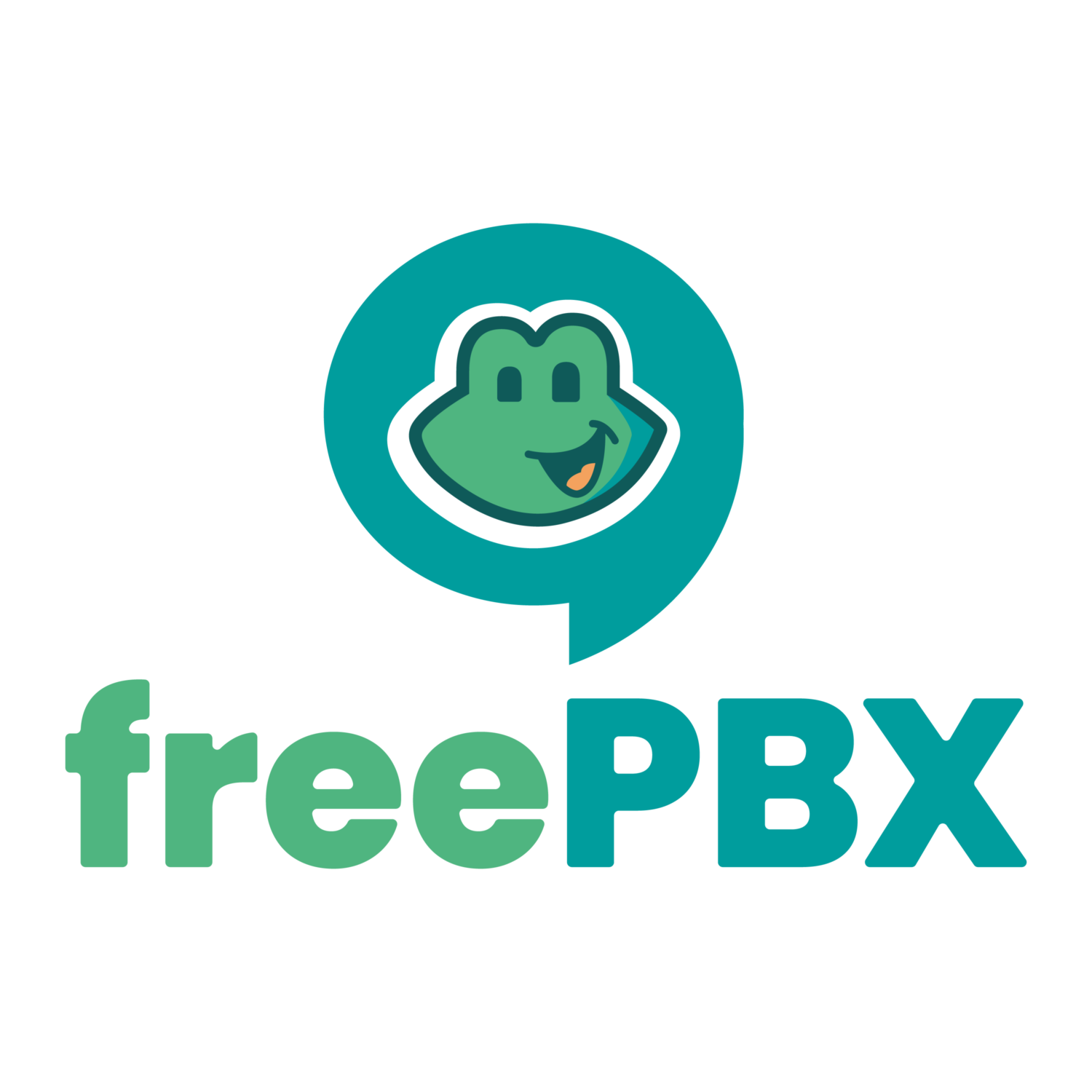 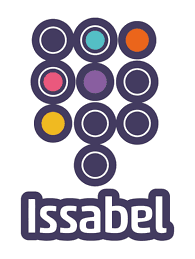 INSTALACIÓN
Freepbx 15
Issabel 4
Sistema operativo
Sistema operativo
Linux
Linux
RECURSOS
RECURSOS
2048 MB de Memoria RAM y 30 GB de Almacenamiento
2048 MB de Memoria RAM y 30 GB de Almacenamiento
red
red
192.168.1.43/26
192.168.1.44/26
CONFIGURACIÓN DE SERVICIOS
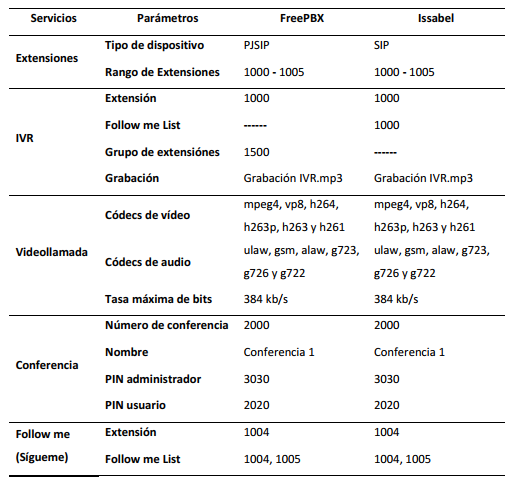 Pruebas y
resultados
03
ANÁLISIS DE LA Funcionalidad de los servicios
EXTENSIONES
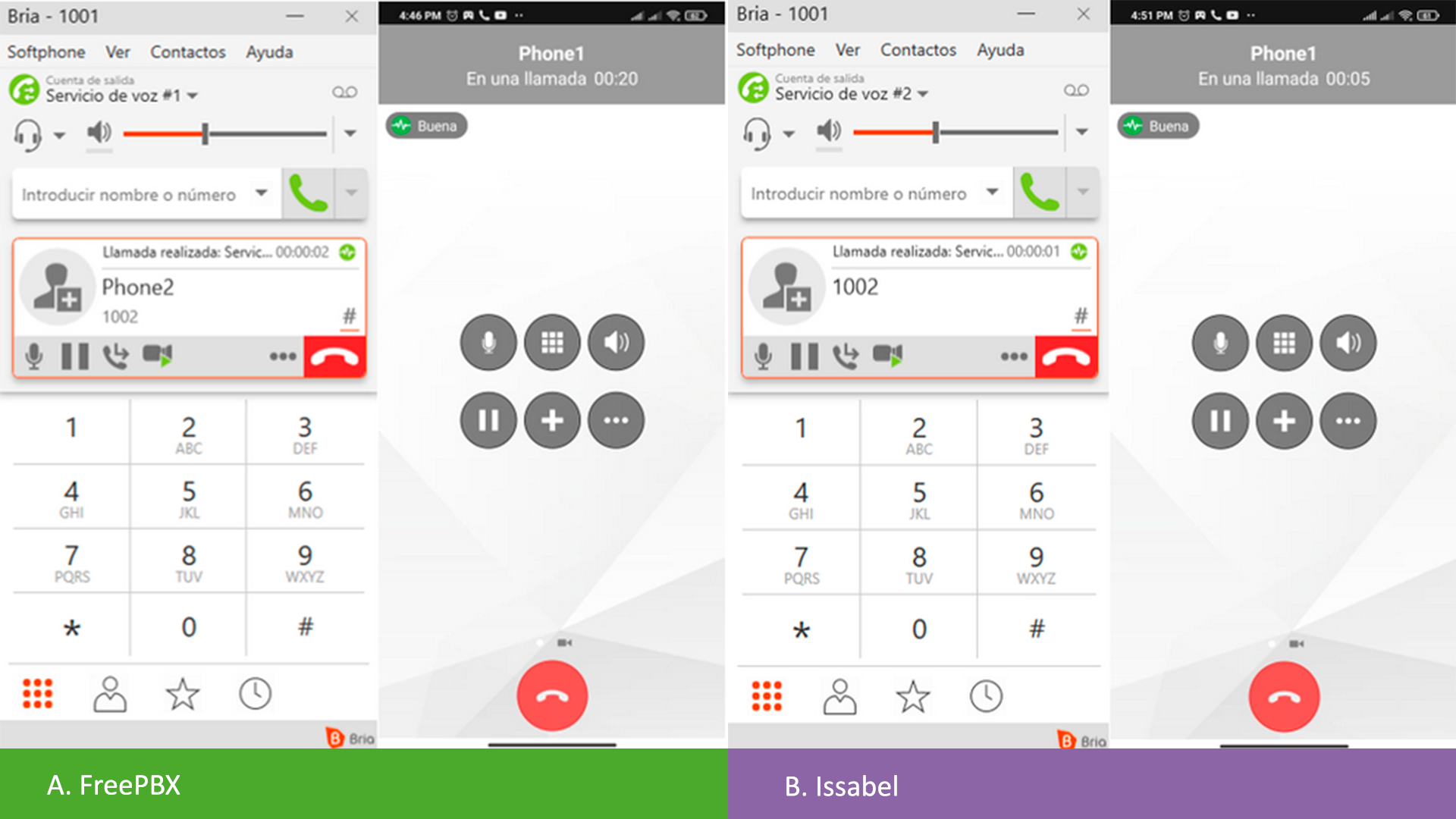 ANÁLISIS DE LA Funcionalidad de los servicios
IVR
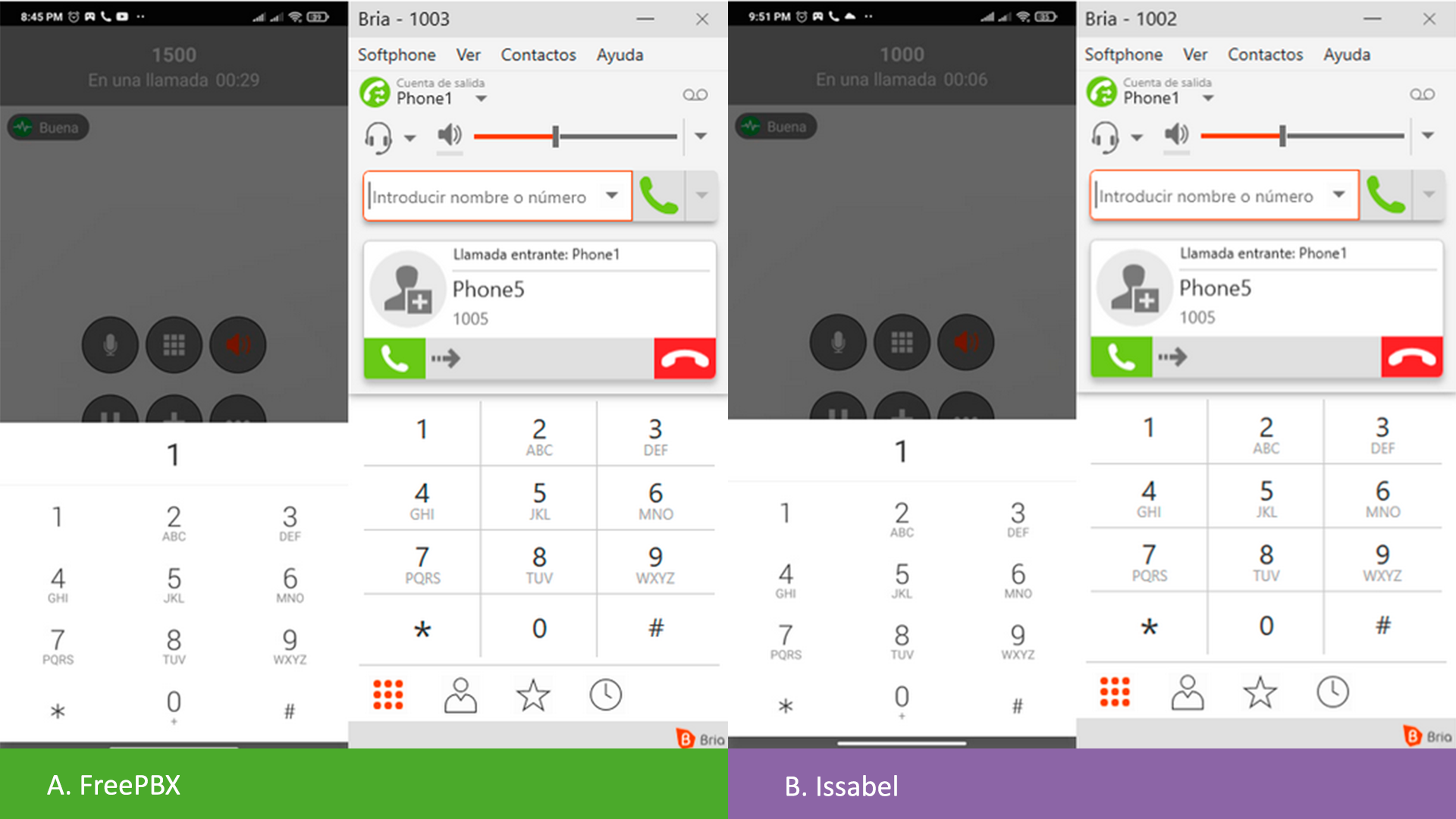 ANÁLISIS DE LA Funcionalidad de los servicios
VIDEOLLAMADA
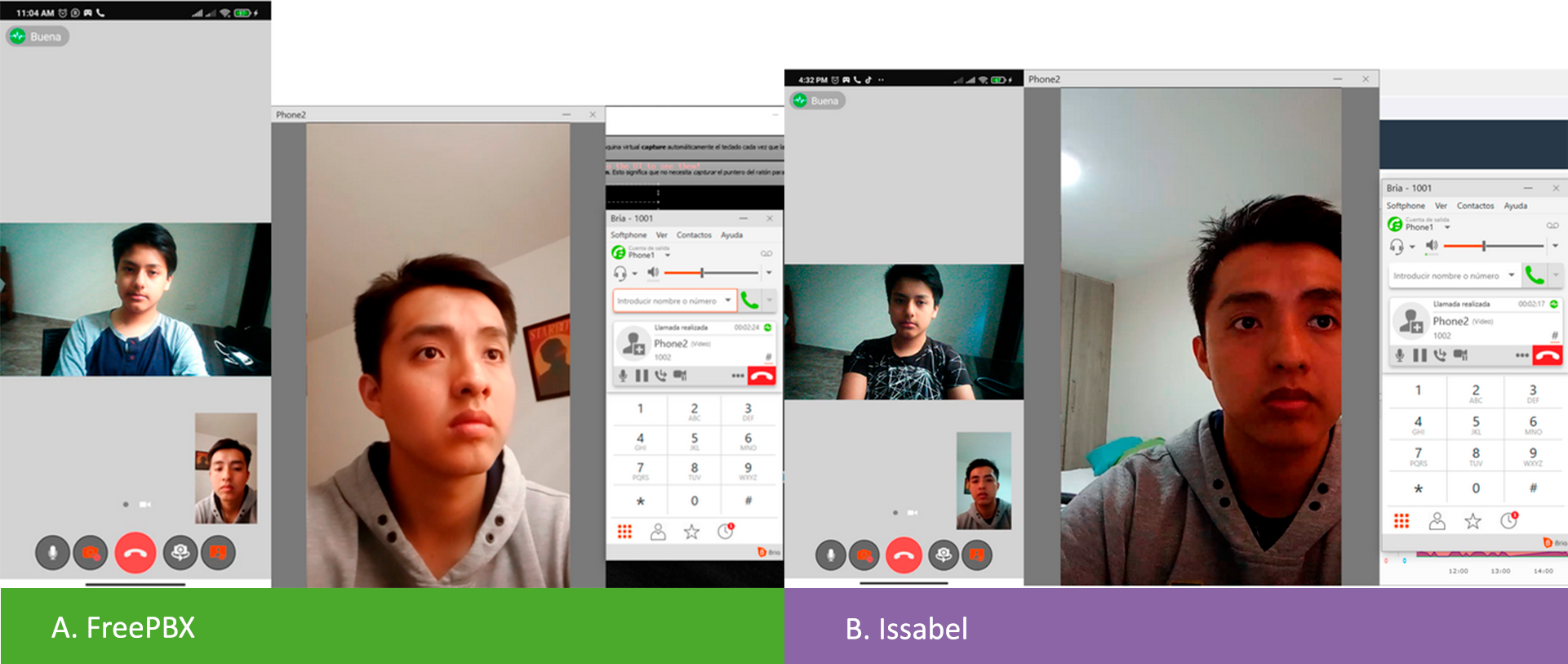 ANÁLISIS DE LA Funcionalidad de los servicios
CONFERENCIA
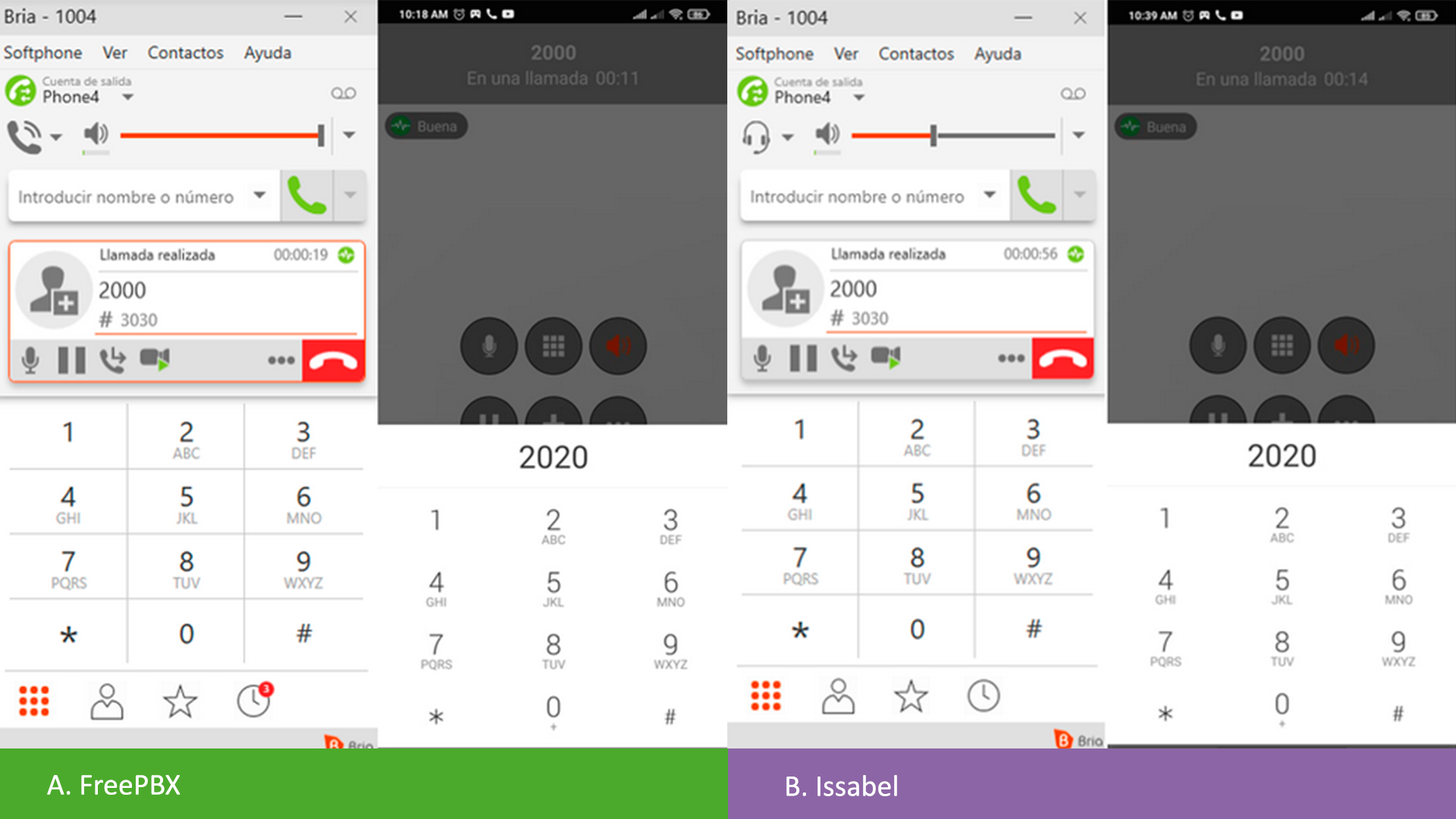 ANÁLISIS DE LA Funcionalidad de los servicios
Follow me
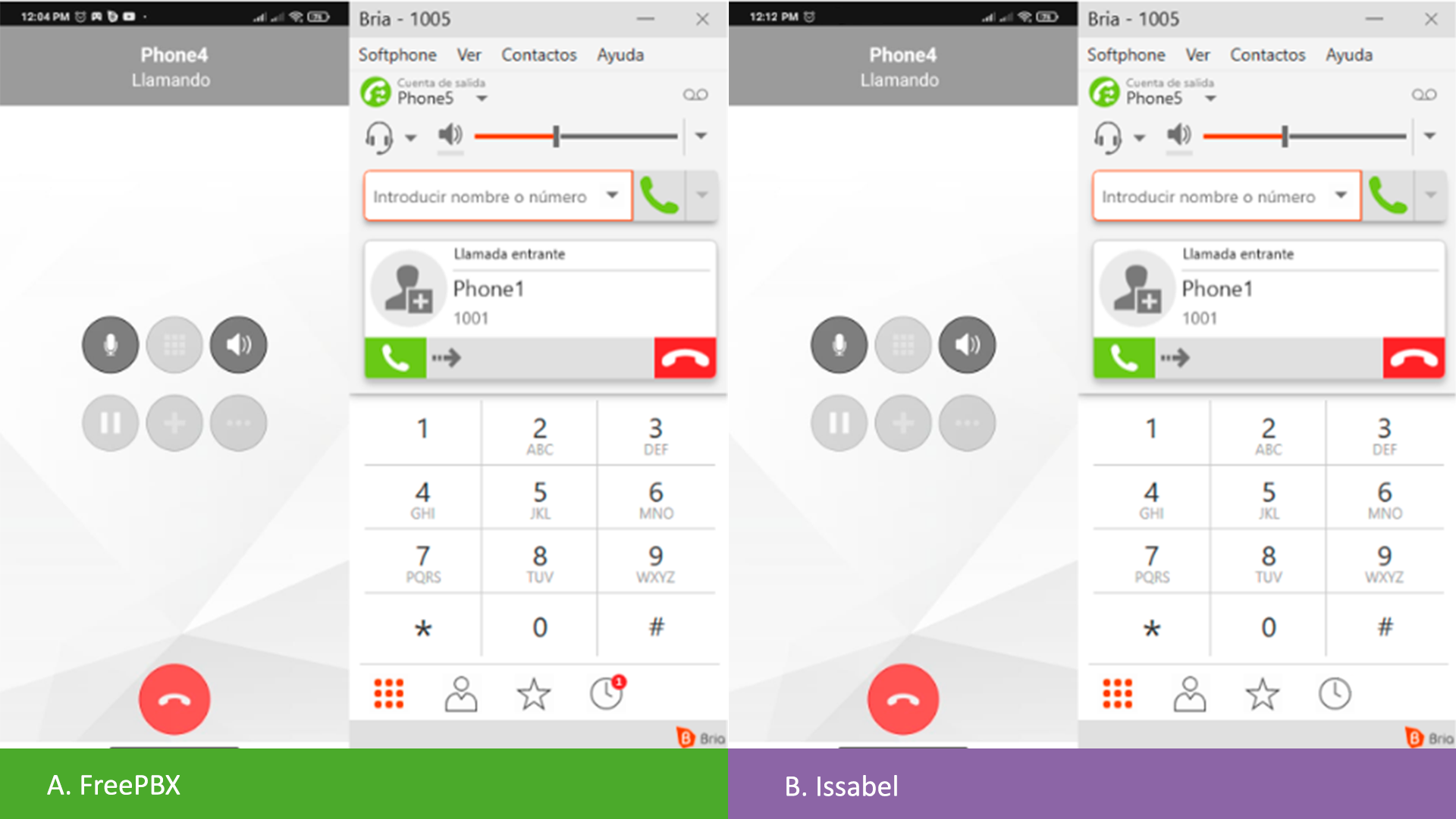 ANÁLISIS DE LA Calidad del servicio
Entorno de prueba
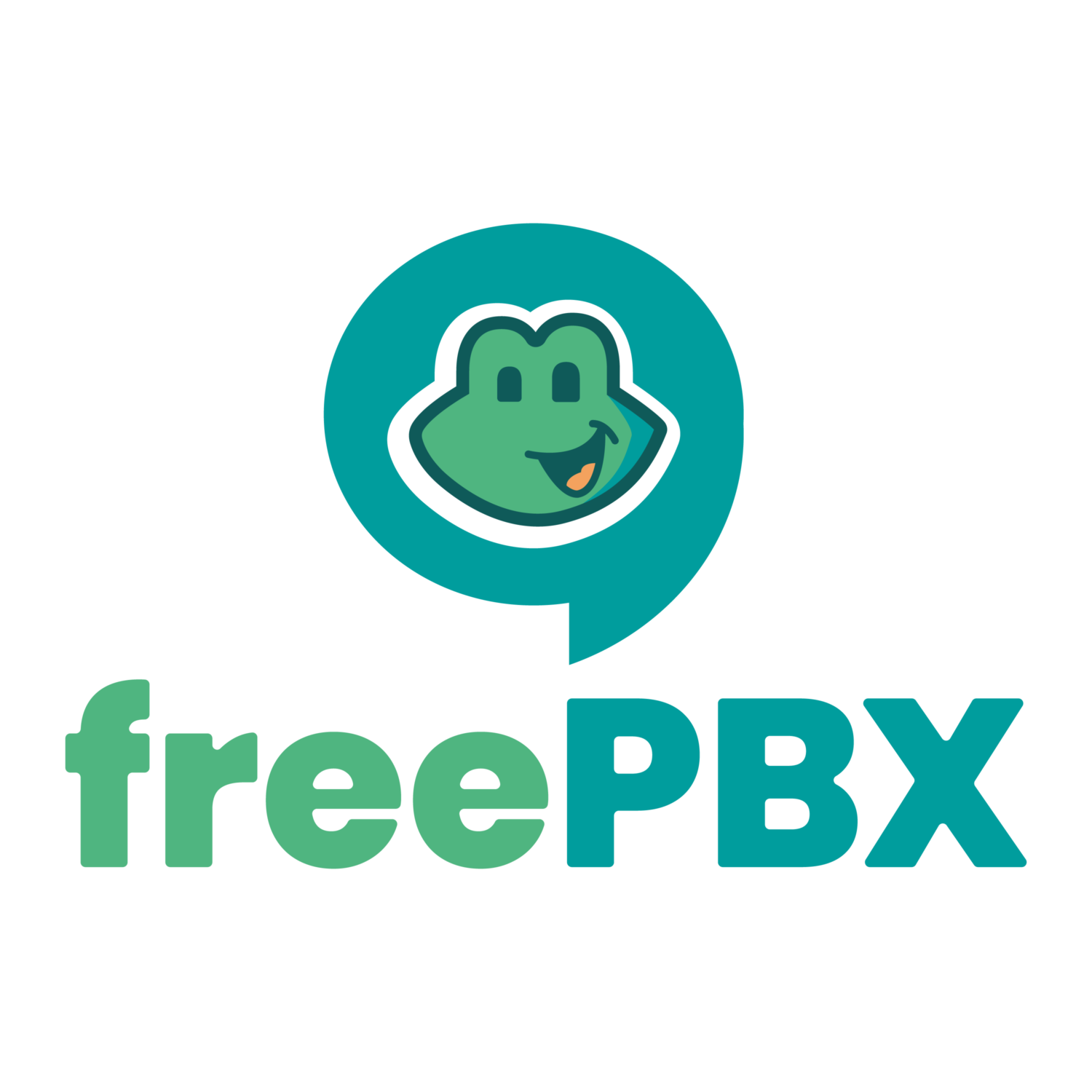 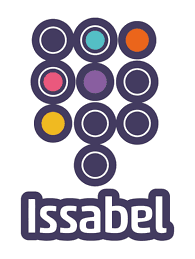 FREEPBX
ISSABEL
G.711
G.722
G.729
GSM
speex
Softphone
Softphone
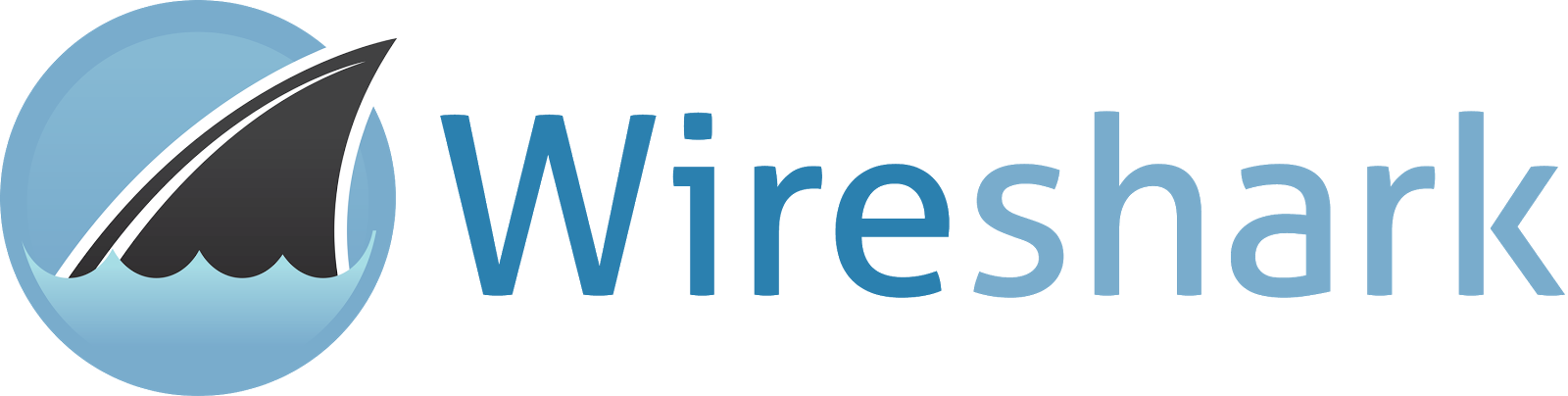 ANÁLISIS DE LA Calidad del servicio
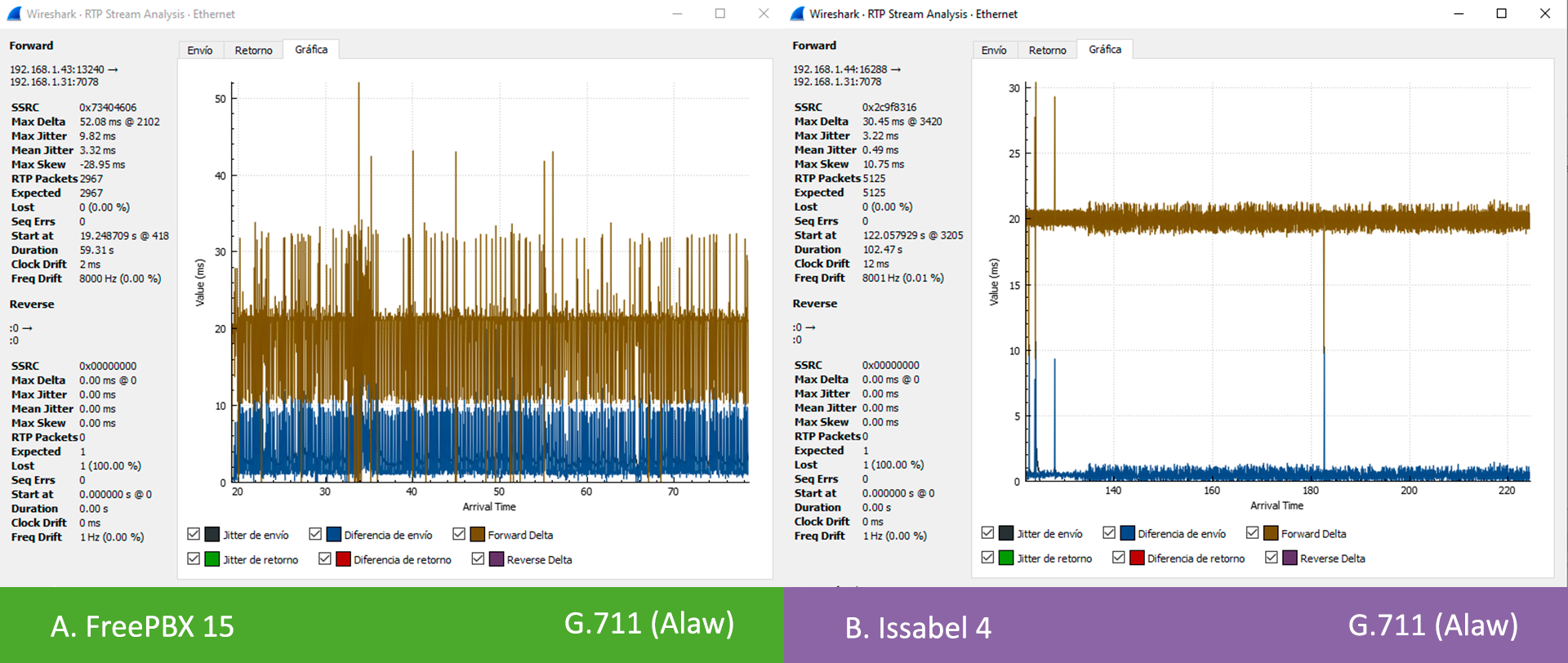 ANÁLISIS DE LA Calidad del servicio
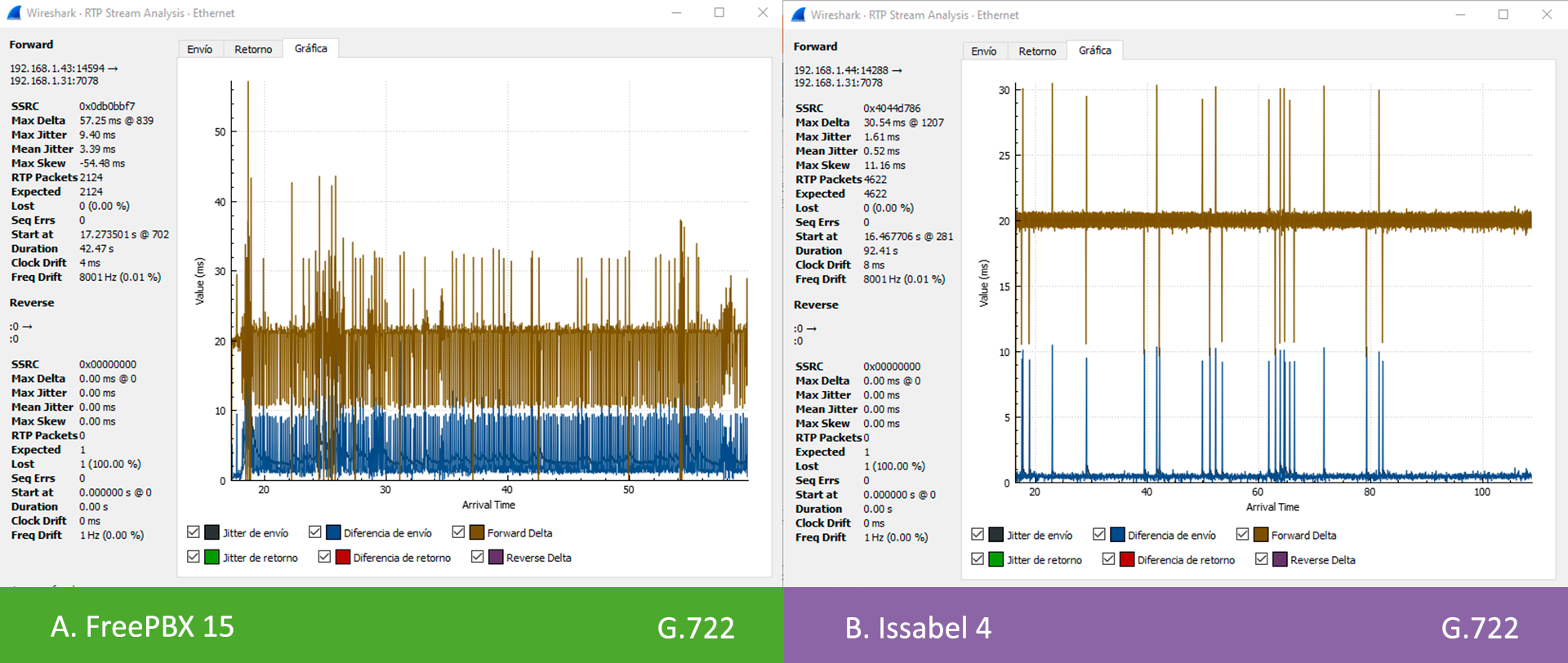 ANÁLISIS DE LA Calidad del servicio
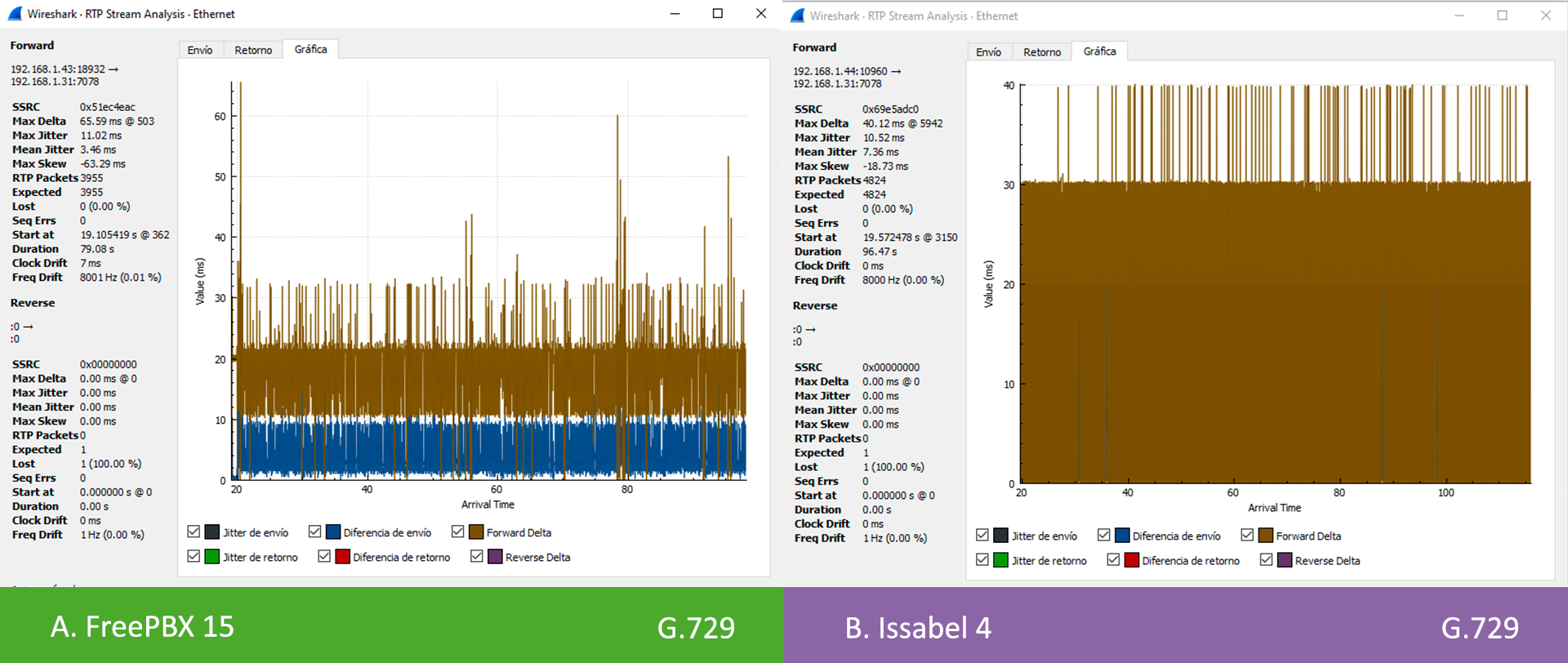 ANÁLISIS DE LA Calidad del servicio
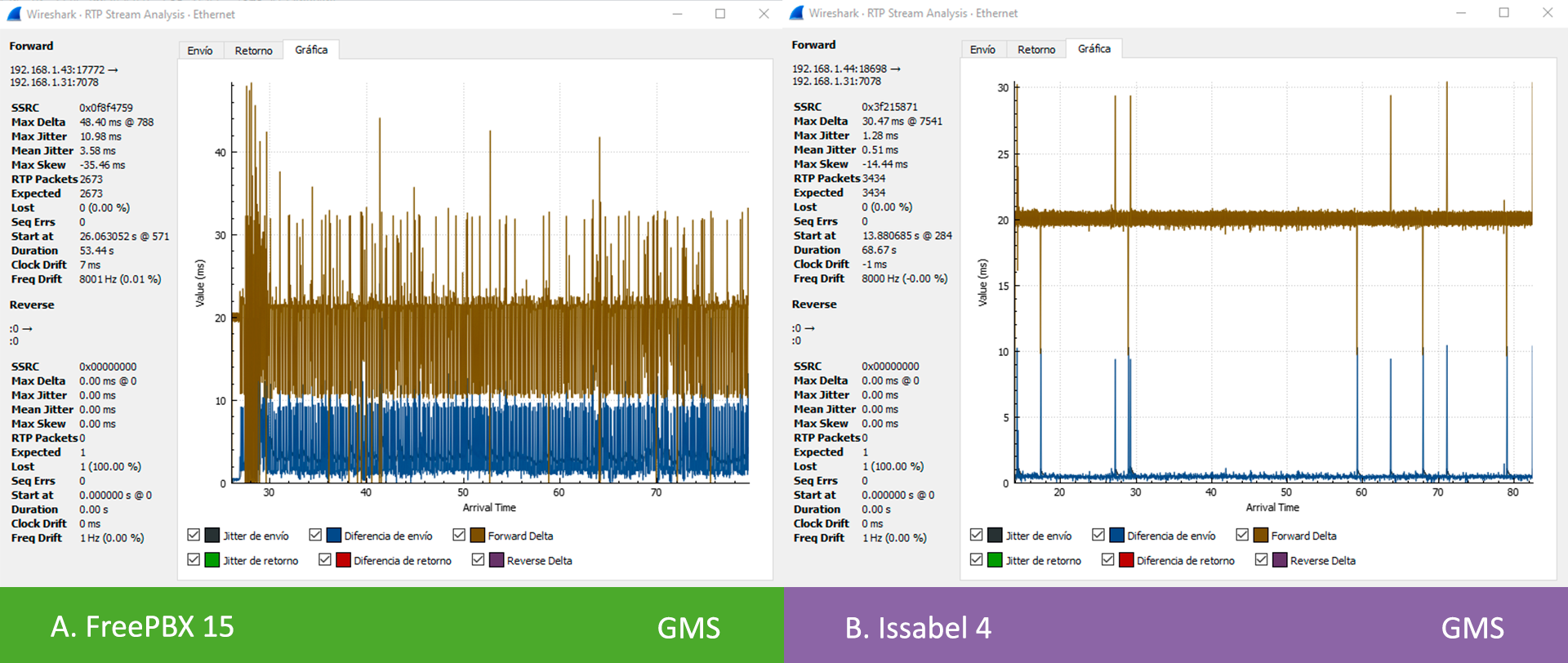 ANÁLISIS DE LA Calidad del servicio
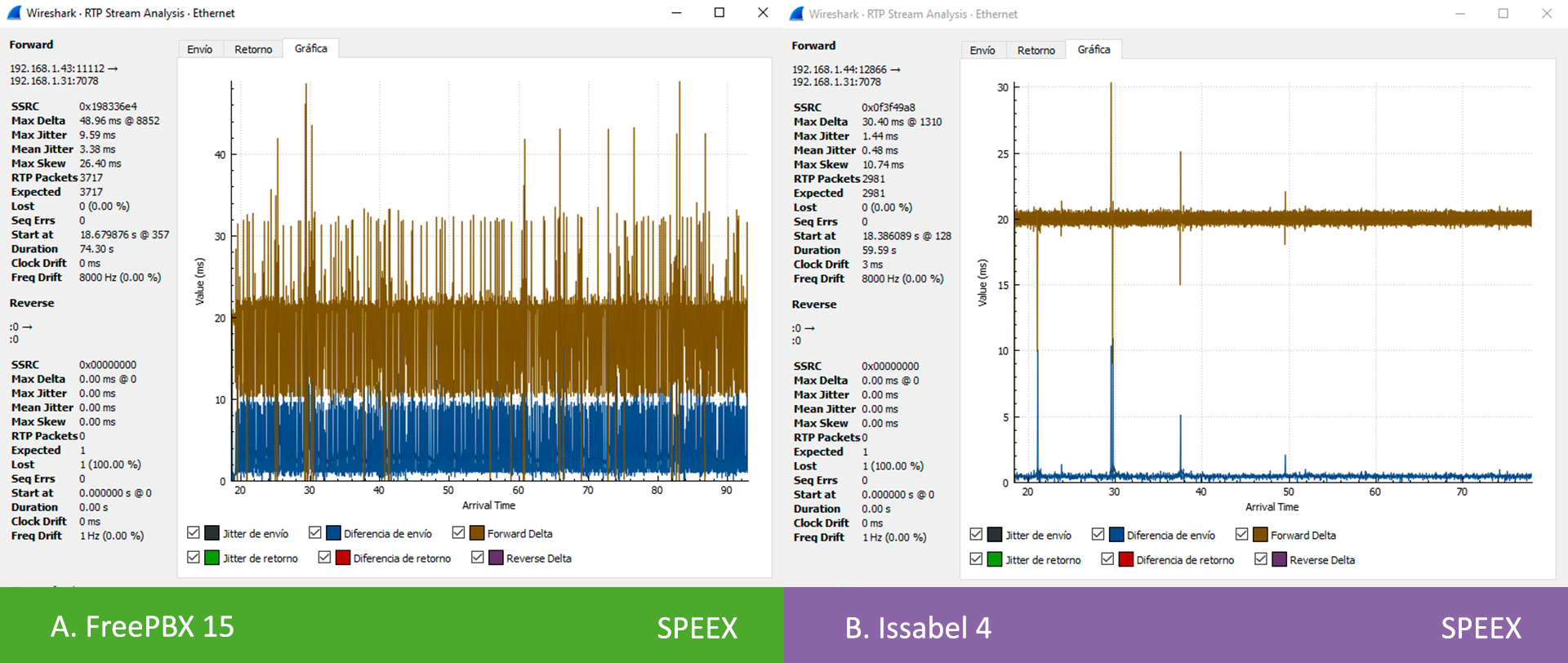 ANÁLISIS DE LA Calidad del servicio
Resultados de FREEPBX
Resultados de ISSABEL
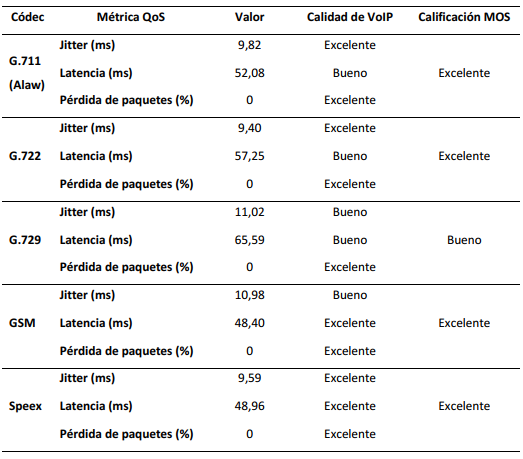 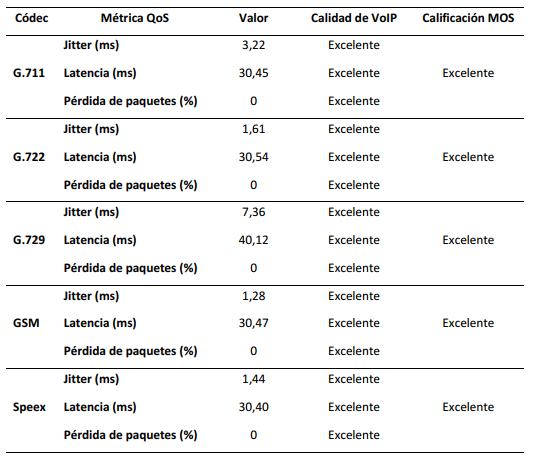 ANÁLISIS DE LA Calidad del servicio
Comparación de resultados
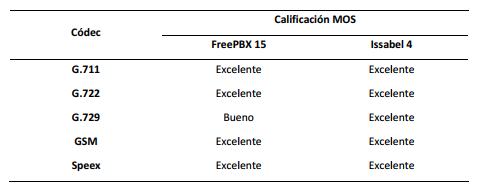 Resultados de FREEPBX
Resultados de ISSABEL
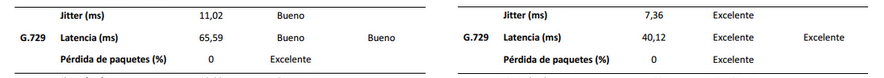 ANÁLISIS DE LA Experiencia de usuario
Para evaluar la experiencia de usuario de las PBX FreePBX e Issabel, se aplicó los
principios de Heurística de Nielsen, con los cuales se estipula si el sistema es usable o no.
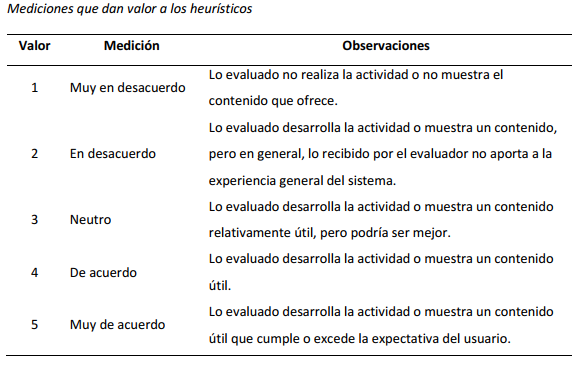 ANÁLISIS DE LA Experiencia de usuario
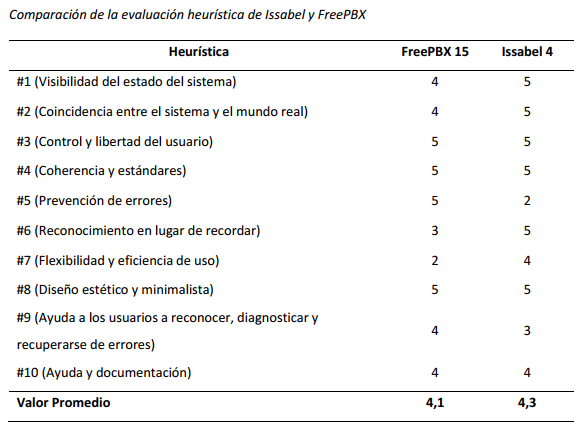 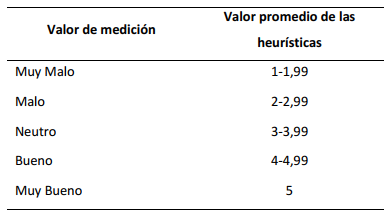 conclusiones
Con base en el análisis y las pruebas realizadas, se determinó que la PBX Open-Source Issabel, es la mejor opción, para implementar en una organización. Debido a que en las pruebas realizadas la PBX se destacó en la calidad del servicio y la experiencia de usuario en su interfaz gráfica.
Con la revisión sistemática de literatura de la documentación y de proyectos desarrollados sobre implementaciones PBX Open-Source, se analizaron las opciones disponibles, destacando sus características más relevantes y comparándolas en una matriz, lo que permitió la selección de dos PBX Open-Source, para su implementación y evaluación.
El funcionamiento de los servicios configurados en ambas PBX Open-Source, fueron comprobados uno a uno, de tal manera que se demostró su completa funcionalidad. En las pruebas de funcionamiento de los servicios, se utilizó el SoftPhone Bria Solo, debido a que fue el único en contar con la función de videollamada habilitada.
conclusiones
Con las pruebas de calidad de servicio, se logró demostrar que ambas PBX en general tienen una excelente calidad de servicio, en el uso de los códecs mencionados. Sin embargo, la PBX Issabel maneja una mejor calidad en el uso del códec G.729.
Con la evaluación heurística realizada a las dos PBX, se determinó que la experiencia de usuario y la usabilidad de la interfaz es buena. Sin embargo, ambas tuvieron una muy baja calificación con respecto a dos heurísticas. En el caso de FreePBX no contaba con una flexibilidad y eficiencia de uso debido a que no se pudieron personalizar las vistas y opciones según el usuario, por lo que cumplió mínimamente la heurística Nro. 7. En el caso de Issabel no maneja una buena prevención de errores, por lo que ciertas acciones eran irreversibles, cumpliendo de manera limitada la heurística Nro. 5
En base a las pruebas realizadas en issabel y FreePBX, se demostró la potencialidad de la implementación del software Open-Source para VoIP y sus beneficios en las comunicaciones de una organización.
recomendaciones
Si se quiere realizar pruebas con respecto al soporte de video de una central telefónica, se recomienda utilizar el SoftPhone Bria Solo, ya que es la única que brinda la posibilidad de hacer videollamadas y que además permite el uso de hasta 5 servicios SIP.
Para realizar una comparación entre varias centrales telefónicas, se recomienda establecer las mismas condiciones para todas, de tal manera que los resultados de esta comparación sean justos y puedan demostrar las fortalezas y falencias de cada una.
Para implementar cualquier tipo de PBX que sea Open-Source, se recomienda verificar que cumpla con los siguientes requisitos: documentación actualizada y soporte activo por parte de la comunidad; de tal manera que tengamos el suficiente respaldo en caso de presentar inconvenientes en su implementación y puesta en marcha del servicio.
FINALIZACIÓN
04
gracias